Introduction
What is a grant?
Involving Departmental Administration
Where does a Departmental Admin come in?
It depends. Some Admins are involved at the preproposal stage and others when an award is made
What are Admins responsible for?
Required trainings before award setup (for Admins and PIs who are new; preexisting roles who have already taken the training will not need to take the trainings again)
Purchasing
Travel
Hiring (Coordination with PI)
ePAFS (Student, faculty and staff)
Additional duties as assigned (some projects require significantly more time but those projects usually have an assigned admin)
Review Grant Details; terms and conditions to be aware of; begin hiring students; secure FOAP
Present a budget; highlight components that will be reviewed in Kickoff Meetings
Highlight IDC importance; importance of a grant being cost reimbursable; work to spend down awards to recoup the most back for university, college, dept, faculty
This is a great opportunity to ask questions!
Step 1:Kickoff Meetings
Helpful Resources
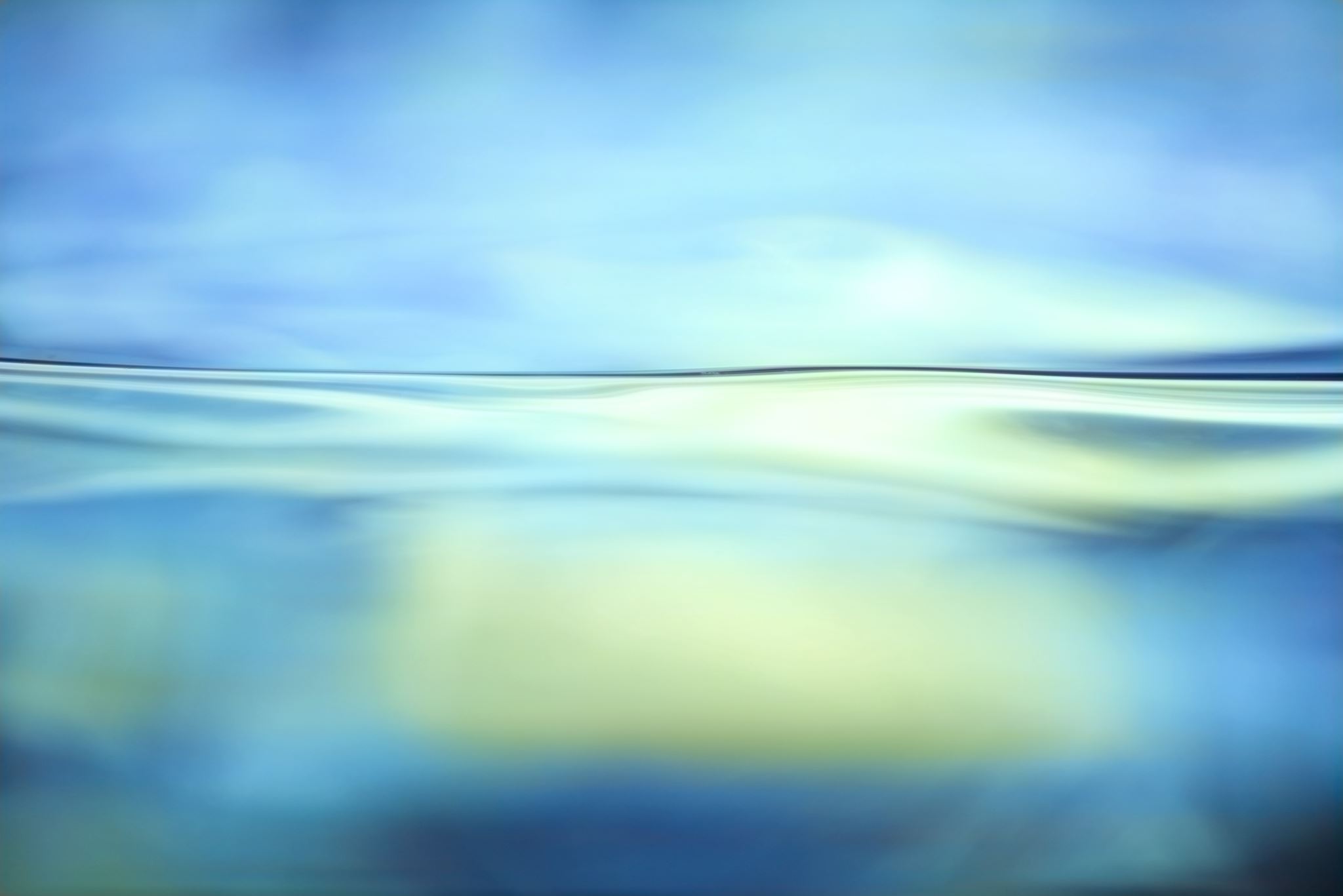 At this point, the PI should have contacted you to discuss any hiring, purchasing, and/or travel that will be needed to start the project
Clear communication with PIs is important
University policies and procedures apply to use of funds 
University timelines apply to the use of the funds 
If your department has an established process for purchasing, hiring and travel you can usually apply it here. 
Grant funds come with a timeline so some accommodations may need to be made to ensure progress is being made on the project.
Step 2: Project Period Begins
Step Things to Consider
All charges to the grant should be associated to the approved budget and scope of work 
If the budget needs to be changed, contact the Grant Accountant 
Personnel working on the project should only be working on the grant in accordance with their effort
Students paid to work on grant should be working on grant and not serving in other capacities (TA, grader, or working on other projects) 
EPAF process will be slightly different because HR does not process EPAFs using grant funds- not sure if you want to touch on this
[Speaker Notes: Excel sheet at the dept. level: spreadsheet and timeline
Ask audience: are there any processes that seem helpful? Is it something that can be shared? Is it something that can be turned into a campus resource that can be made available to all admin?
(For a later date) Charging grant mileage to grants if dept owns grants]
Unlike, the University budget grants span fiscal years. They can start at odd times, and this requires planning and forethought
Often, we cannot control the start date of the grant and we are at the mercy of the sponsor
We recognize that there are deadlines imposed for epafs and we do our best to ensure information is relayed in as quickly as possible 
But, we are also required to ensure compliance is met (e.g. IRB, IUCUC, Biosafety, etc.) 
If project requires compliance review we may not be able to release funds which delays the start
You may be required to put personnel on or remove them from grant funding depending on the situation
Step 3: The Project Continues
The Office of Research Administration will handle closeout with the project but what is the Admin responsible for:
Confirming all purchasing has been completed and encumbrances have been removed
Moving personnel off grant funds
Answering any questions that may arise during closeout
Step 4: The Project Ends
Looking Towards the Future
Layout for improving Admin experience
Admin Research Council
Semi-Annual Admin Mixer
Summer Mini-Conference
NCURA to Admin
Follow up w/ materials and form to submit questions/concerns
Questions?